AMD Days, April 4-5 2023
Portsmouth, NH
Meeting Agenda
Day 1
Day 2
2
New Product Sales
Nick Fawle 
Dave Nunnally
Kevin Hampson
Agenda
Engine Lineup – Nick 
New Product Introduction – Nick 
Hybrid – Nick / Kevin 
AMD Product Selector, Live Demo – Dave / Nick
Inventory – Dave
Cat Finance – Jeff Condo
Product Availability – Jim 
Cat Pricing – Jim 
Wrap Up  - All
COPYRIGHT © 2020 MILTON CAT
4
Engine Lineup
AMD Days, April 4-5 2023
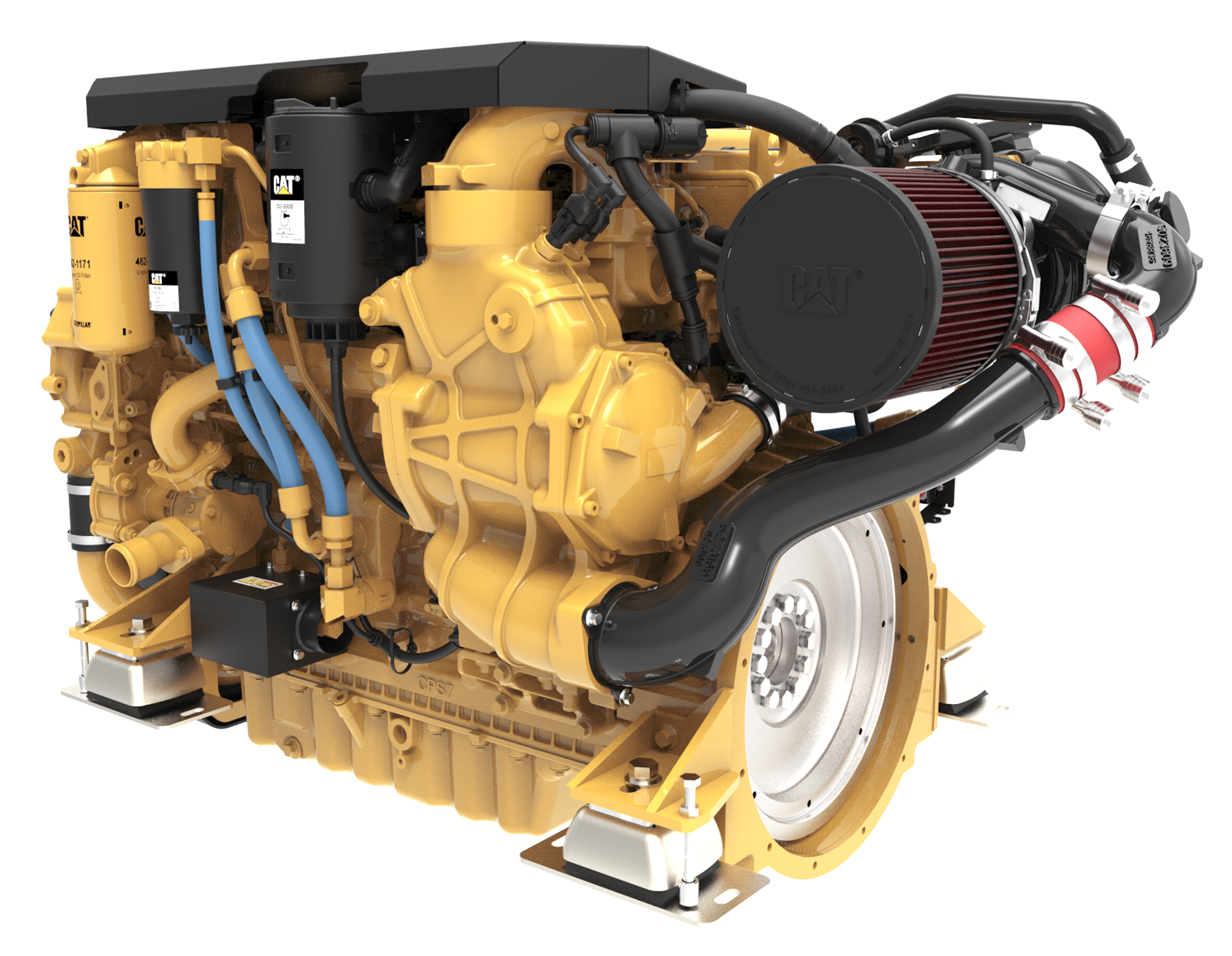 C7.1
Current Stock
43 engines in stock, or on order. 
284 – 500hp 
40 Commercial, 13 PC
280hp – 3 available, competitive pricing
6
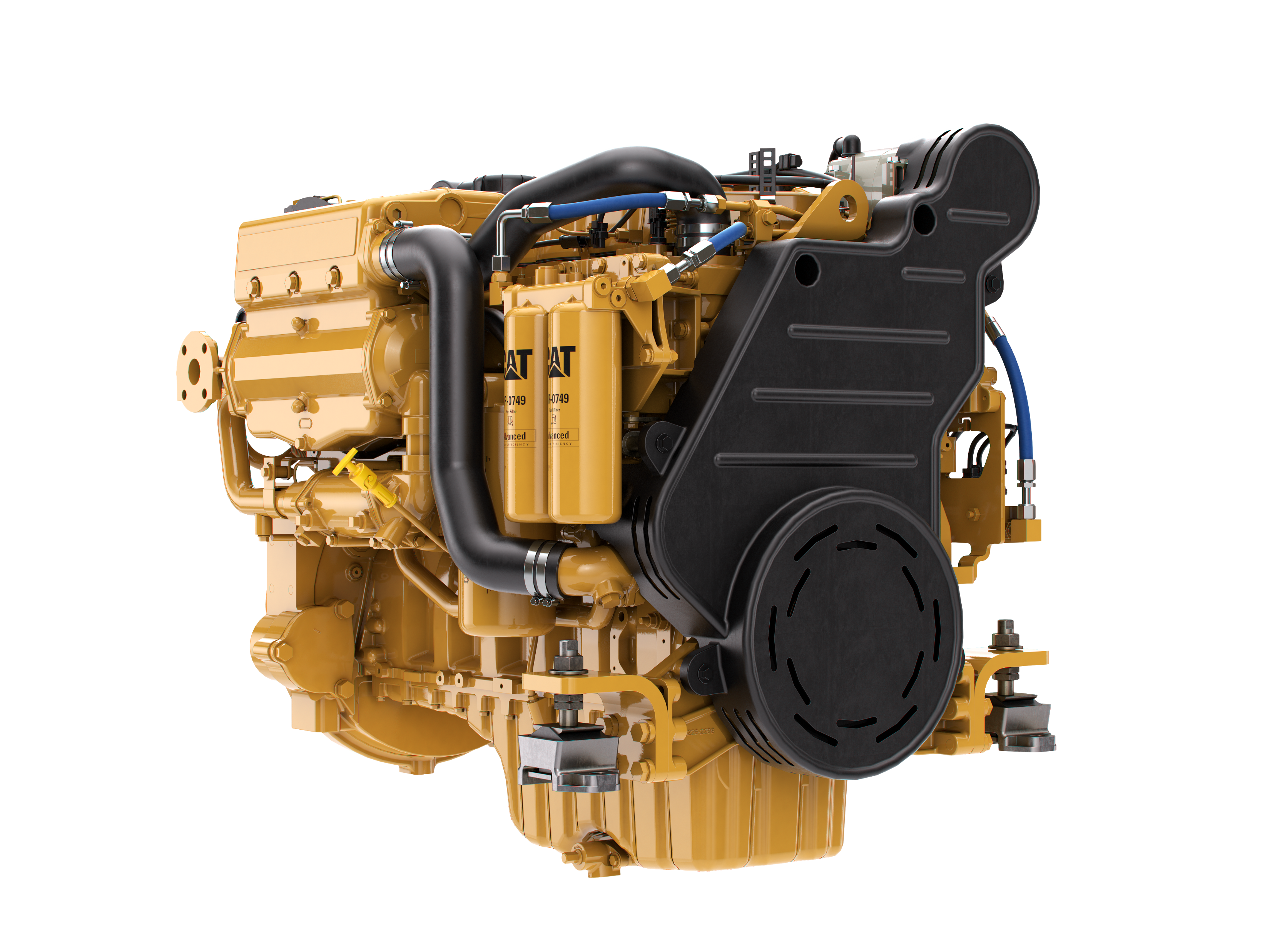 C9.3
Current Stock
5 in stock, another 6 expected early March
375, 416 476hp
7
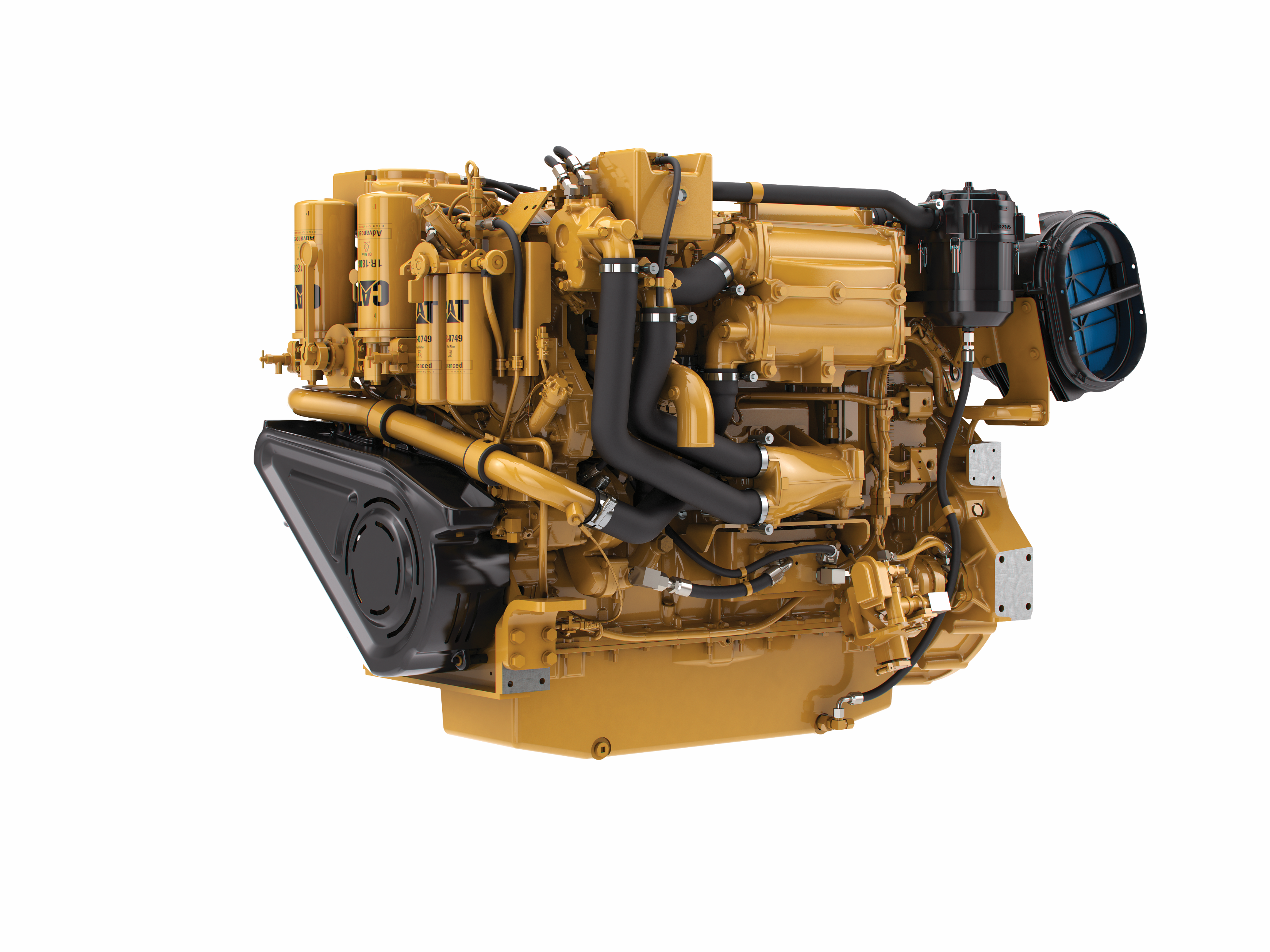 C18
Current Stock
4 x 803
1 x 1015, 1 x 1150. 6 more scheduled to arrive by August.
Tier 4 Exemption Program – this program ends on December 31st, 2023. If a fisherman wants anything over 803hp without aftertreatment, he will need to make that decision soon.
8
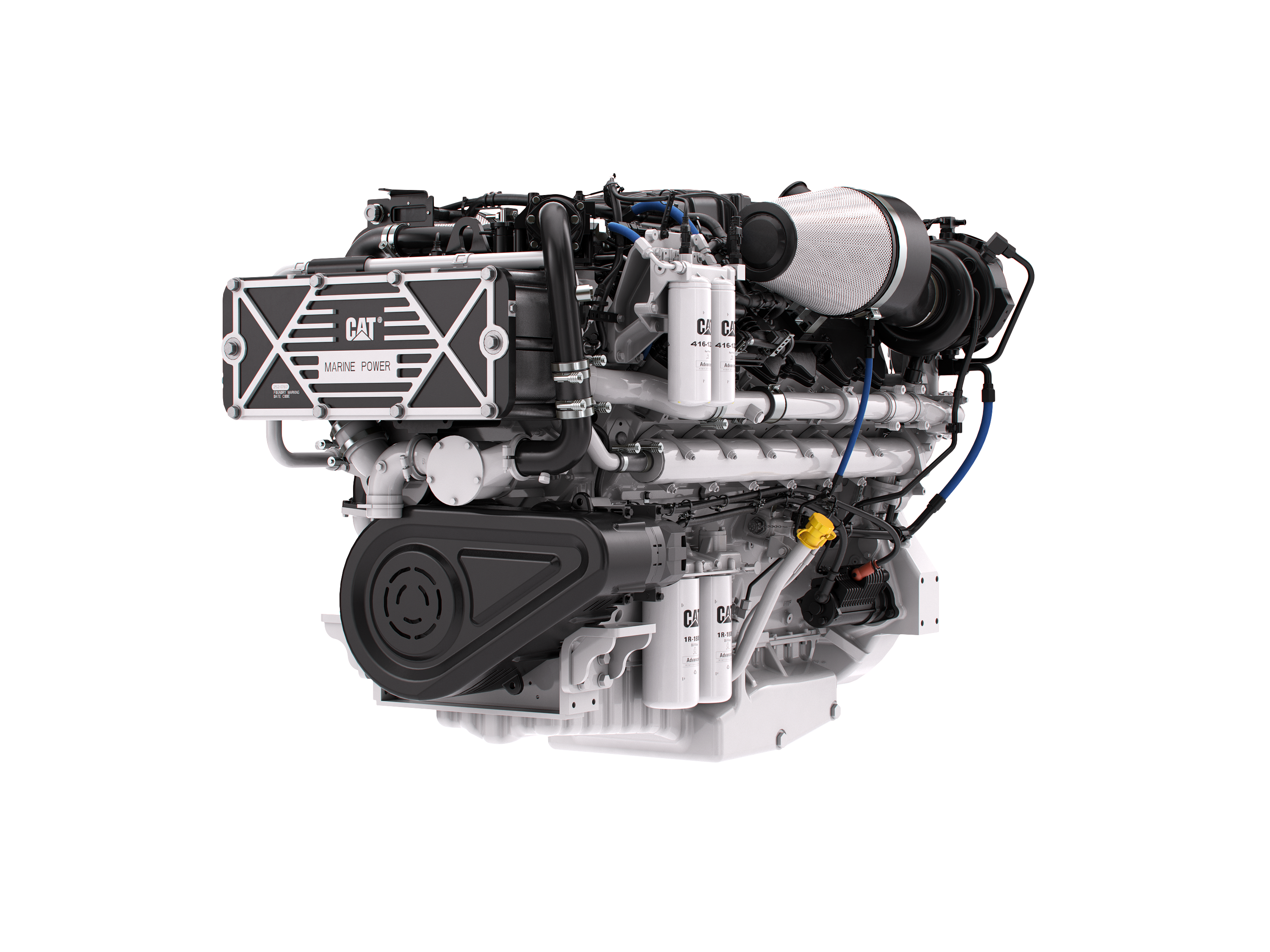 C32B & C32
C32B is available to order, 1800, 2000, 2200, 2400hp ratings. Yacht, certain government and patrol vessels 
C32B Commercial is under development and expected within the next few years. 
C32 Remains available, with the same 750 – 1450hp ratings available. Tier 4 models provided with Cat aftertreatment (SCR)
9
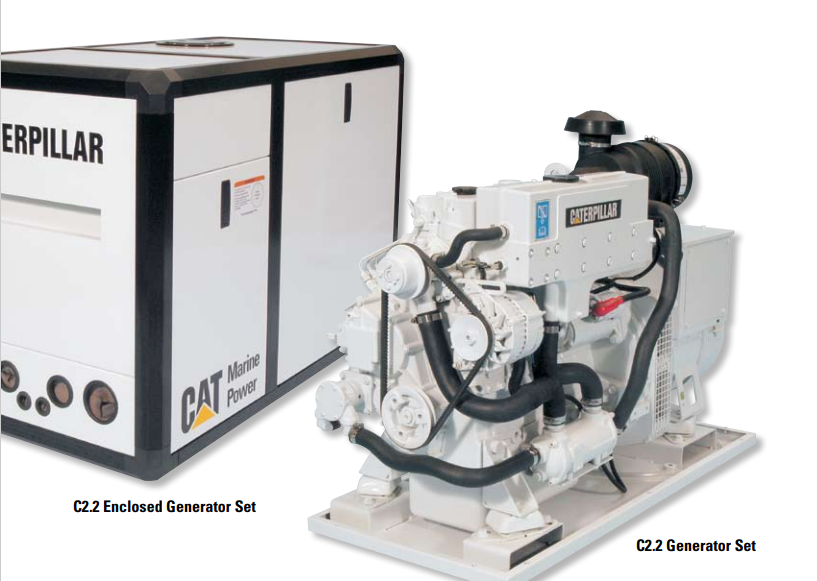 Gensets
C1.5 – 12kW – Enclosed or Open
C2.2 – 18 & 25kW – Enclosed or Open
C4.4 – 65, 76, 99, 118kW
All stocked at Milton Cat, various options available.
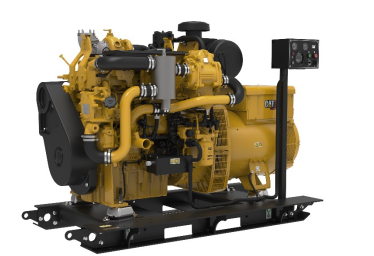 10
New Products
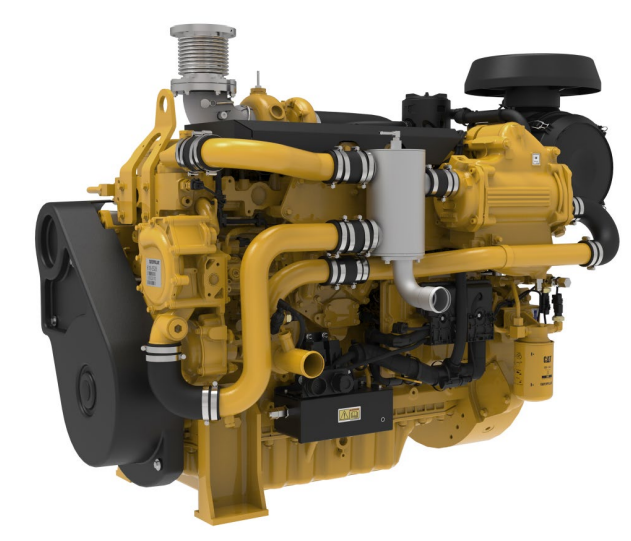 C7.1 Auxilliary
173, 200, 250hp ratings
11
New Products
C7.1 Auxiliary Engine
Single Circuit Keel Cooled
Engine mounted fuel and electrical system
MGGP 200 Analogue panel
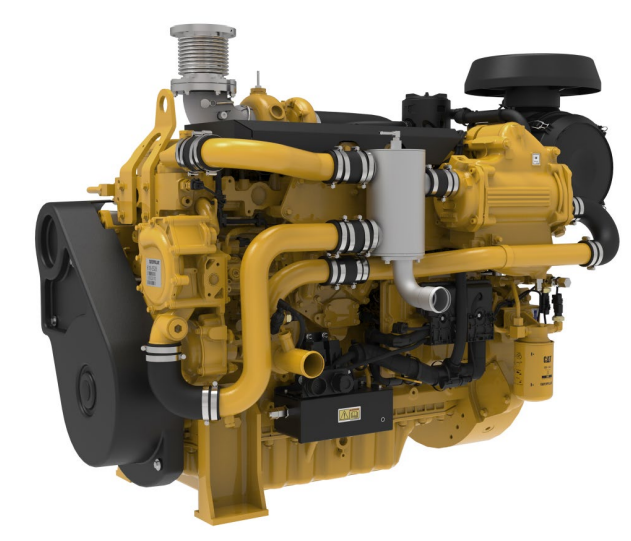 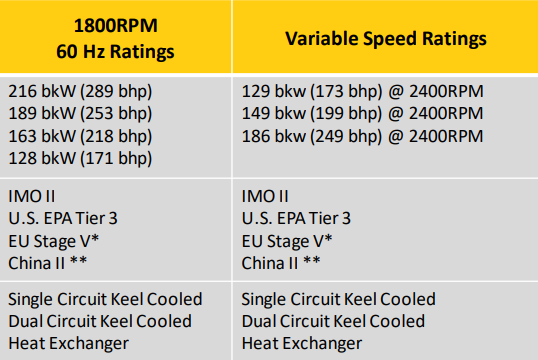 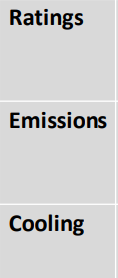 12
New Products
C13X
C32B Commercial
13
3-Column Slide
14
DUPLICATE THIS SLIDE BEFORE CHANGING
Table Slide
15
Product Support
John Dendas
17
Service
Lucas Patch
Rhonda Gelinas
19
COPYRIGHT © 2020 MILTON CAT
20
21